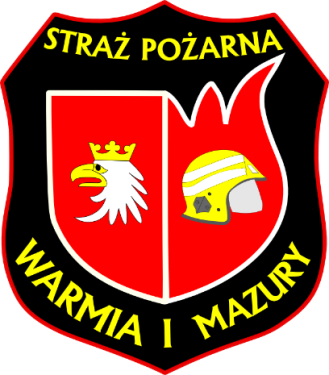 SZKOLENIE  NACZELNIKÓW OSP
TEMAT 8WYBRANE ZAGADNIENIA OPERACYJNE
autor:  Paweł Litwinowicz
str. 2
MATERIAŁ NAUCZANIA
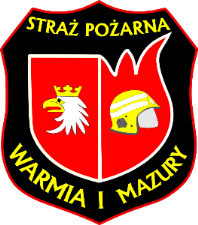 Dokumentacja operacyjna;
Dokumentacja osobowa strażaków ratowników OSP;
Zasady funkcjonowania odwodów operacyjnych;
Zasady inspekcji gotowości bojowej;
Procedury ratownicze;
Funkcjonowanie jednostki OSP w strukturach KSRG.

Czas: 3T
str. 3
Dokumentacja operacyjna
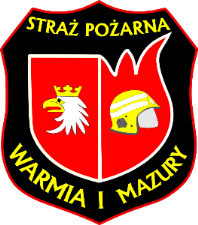 Jednym z obowiązków naczelnika jest dowodzenie załogami JOT w czasie działań ratowniczych i zabezpieczających.
Naczelnik odpowiedzialny jest za dopilnowanie sporządzenia wymaganej dokumentacji z tych działań.

Wszystkie zdarzenia podlegają ewidencjonowaniu w karcie „ Ewidencja Zdarzeń”
str. 4
Dokumentacja operacyjna
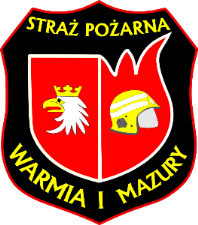 str. 5
Dokumentacja operacyjna
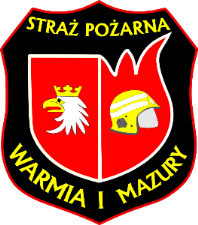 Naczelnik musi zadbać, aby właściwa JOT posiadała następujące druki :

Pokwitowanie przejęcia mienia w użytkowanie;
Pokwitowanie zwrotu mienia;
Postanowienie o przekazaniu miejsca objętego działaniem ratowniczym;
Potwierdzenie udziału w zdarzeniu – w którym musi być odnotowany udział ratowników w działaniach.
str. 6
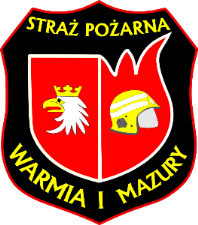 Prowadzony powinien być wykaz kierowców-konserwatorów, którzy uzyskali zezwolenie na prowadzenie pojazdów uprzywilejowanych.

Sporządzony powinien być plan szkolenia podstawowego bądź doskonalącego.

Konieczne jest ewidencjonowanie zajęć szkoleniowych.

Ćwiczenia powinny być ujęte w rocznym planie szkolenia doskonalącego w tym szkolenia na obiektach.
str. 7
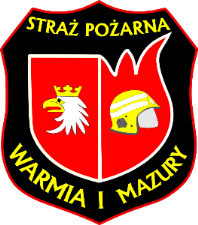 Wzór formularza planu szkolenia podstawowego lub doskonalącego

   Zatwierdzam :

Tematyka szkolenia podstawowego/doskonalącego na rok …………….…………

OSP ……………………………………………………………..……………………..
Sporządził :


Data :
str. 8
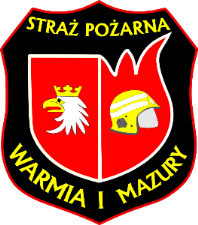 Wzór dziennika zajęć

DZIENNIK ZAJĘĆ
rok …………………………
OSP ……..…………………………………………………………………………………
Kurs/szkolenie ……………………………………………………………………………………………………………………………………………
str. 9
Dokumentacja osobowa strażaków ratowników OSP
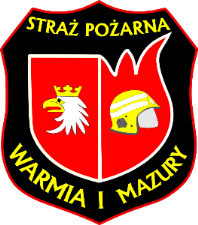 Naczelnik OSP ma obowiązek założenia i prowadzenia dokumentacji osobowej członków Jednostki Operacyjno-Technicznej obejmującą:
ewidencję ratowników,
karty badań lekarskich,
wykaz imienny ubezpieczenia,
wykaz stanu przeszkolenia.
str. 10
Zasady funkcjonowania odwodów operacyjnych
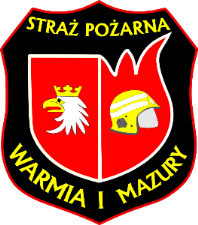 Odwody operacyjne stanowią integralną część systemu logistycznego PSP.

Powołane są do podejmowania długotrwałych i obejmujących znaczny obszar działań gaśniczych, gdy występuje potrzeba wzmocnienia sił lokalnych siłami z zewnątrz, dysponującymi specjalistycznym sprzętem.

Przeznaczone są do działań, których rozmiar przekracza interwencyjny poziom kierowania.

W ramach KSRG został utworzony Centralny Odwód Operacyjny (COO) Komendanta Głównego PSP o strukturze kompanii, batalionów i pułków pożarniczych.
str. 11
Zasady funkcjonowania odwodów operacyjnych
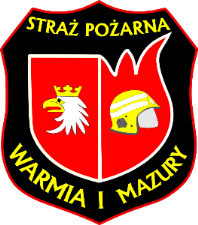 Pododdziały odwodów operacyjnych wyróżnia głównie:

Ustalony, stały skład sekcji i plutonu;
Ustalona struktura dowodzenia wraz z przydzielonymi pojazdami;
Mobilność podczas prowadzonych działań;
Wysoka dyscyplina i dobra współpraca wewnątrz pododdziałów;
Odpowiednio zorganizowana struktura i sieć łączności.

Skuteczność użycia sił odwodowych polega na ich znacznie wyższym stopniu organizacji wewnętrznej w stosunku do sił doraźnie kierowanych w rejon zdarzenia.
str. 12
Zasady funkcjonowania odwodów operacyjnych
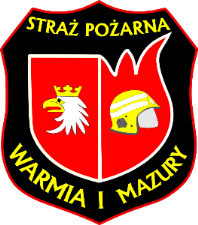 str. 13
Zasady funkcjonowania odwodów operacyjnych
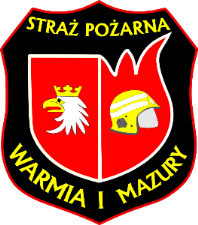 str. 14
Zasady funkcjonowania odwodów operacyjnych
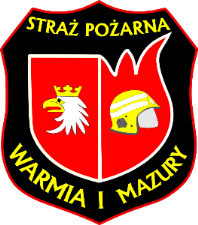 str. 15
Zasady funkcjonowania odwodów operacyjnych
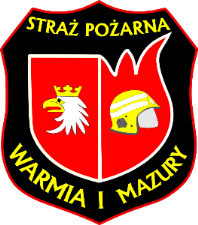 Rejony koncentracji oddziałów i pododdziałów ustalają właściwi terytorialnie Komendanci Wojewódzcy PSP.

SiŚ COO kierowane do działań na terenie danego województwa, przekazywane są do dyspozycji właściwego terenowo Komendanta Wojewódzkiego.

Związki taktyczne wchodzące w skład odwodów operacyjnych muszą być samowystarczalne, zdolne do prowadzenia działań w określonym czasie  (batalion COO - 36h; WOO- 12h)
str. 16
Stan podwyższonej gotowości operacyjnej
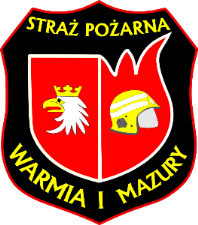 Zasady wprowadzania stanów podwyższonej gotowości operacyjnej określane są przez poszczególnych Komendantów Wojewódzkich PSP.

Podejmowane są czynności mające na celu dodatkowe operacyjne zabezpieczenie zagrożonego obszaru oraz czynności kontrolno-rozpoznawcze.

Ratownicy muszą pozostawać w pełnej dyspozycyjności.

Mogą również zostać wprowadzone całodobowe dyżury domowe.

Obowiązuje składanie raportów do SKKP/M z wykonania nałożonych zadań (w podanym czasie).
str. 17
Zasady inspekcji gotowości bojowej
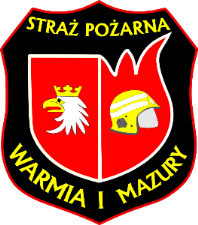 Na  terenie powiatu inspekcję OSP zarządza właściwy Komendant Powiatowy /Miejski PSP, powołując zarazem zespół inspekcyjny.

W skład zespołu wchodzą oficerowie i aspiranci pełniący służbę w danej komendzie powiatowej /miejskiej.

Zespół może zostać uzupełniony o oficer ów, aspirantów i koordynatorów ratownictwa medycznego, powołanych w porozumieniu z właściwym Komendantem Wojewódzkim, Komendantem SGSP lub komendantami pozostałych szkół PSP.
str. 18
Zasady inspekcji gotowości bojowej
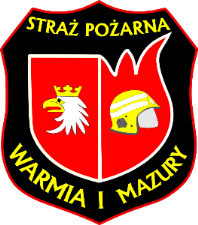 Składy zespołów mogą być uzupełniane o ekspertów do spraw prognozowania zagrożeń i specjalistów do spraw ratownictwa oraz inne osoby, które posiadają wiedzę i doświadczenie przydatne do przeprowadzenia inspekcji.
str. 19
Zasady inspekcji gotowości bojowej
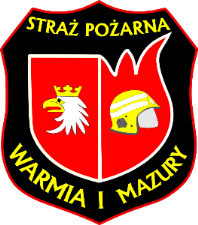 Alarmowanie – sprawdzenie czasu dysponowania SiŚ, liczonego od momentu powiadomienia (zaalarmowania) o zdarzeniu do momentu wyjazdu zastępu ratowniczego z jednostki.

Gotowość ratowników – sprawdzenie liczby ratowników oraz ich przygotowanie do prowadzenia działań ratowniczych, wraz z ich wyposażeniem w indywidualne środki ochrony osobistej.

Gotowość pojazdów, sprzętu silnikowego i ratowniczego – sprawdzenie rzetelności obsługi codziennej, stanu oznakowania operacyjnego oraz wymaganych przepisami dokumentów.
str. 20
Zasady inspekcji gotowości bojowej
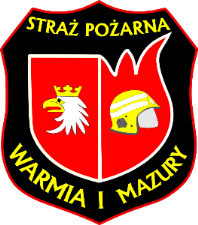 Gotowość działania urządzeń i systemów łączności – sprawdzenie stanu atestów, dopuszczeń i stanu wyposażenia podmiotu poddanego inspekcji oraz umiejętności jego obsługi i funkcjonowania w czasie działań ratowniczych.

Prawidłowość prowadzenia dziennika zajęć szkolenia doskonalącego.

Uprawnienia w zakresie kwalifikacji ratowniczych i uprawnień do obsługi sprzętu ratowniczego a także aktualizacji badań lekarskich oraz szkoleń z zakresu BHP służby.
str. 21
Zasady inspekcji gotowości bojowej
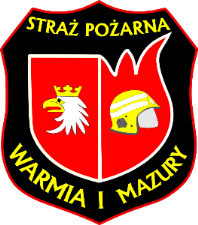 W ramach inspekcji przeprowadzane są ćwiczenia ratownicze praktyczne lub aplikacyjne. Mają one na celu sprawdzenie poziomu przygotowania ratowników, dowódców, pojazdów i sprzętu ratowniczego do realizowania działań ratowniczych, w zakresie wynikającym z obowiązujących procedur ratowniczych, ujętych w planach ratowniczych.
str. 22
Zasady inspekcji gotowości bojowej
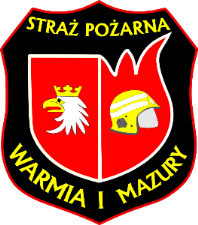 Z przeprowadzonej inspekcji zostaje sporządzony protokół, który wyszczególnia: 

Elementy inspekcji;
Stwierdzone nieprawidłowości;
Wykaz popełnionych błędów;
Ocenę końcową inspekcji.

Protokół stanowi podstawę do przygotowania wniosków i zaleceń wraz z terminami ich realizacji.
str. 23
Zasady inspekcji gotowości bojowej
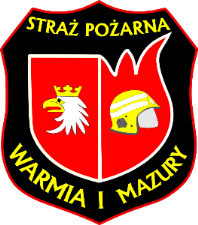 Przegląd operacyjno-techniczny czy kontrolę stanu przygotowania operacyjnego danej jednostki w formie alarmu kontrolnego, ćwiczeń kontrolnych, sprawdzenia stanu sprzętu, garaży i zaplecza, może przeprowadzić naczelnik jednostki.

Wszystkie czynności powinny wówczas zostać odnotowane w książce naczelnika OSP.
str. 24
Materiały źródłowe
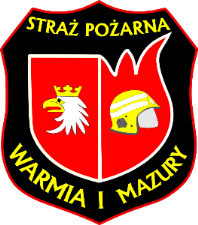 Prezentacja „ Wybrane zagadnienia opercyjne” Autor: Piotr P.Bielicki – Program szkolenia Naczelników OSP  2006

Opracowania własne.